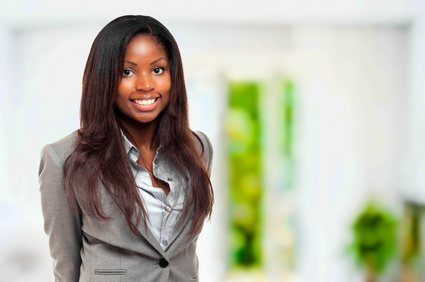 Jane
DOE

PROFESSIONAL TITLE
ABOUT ME & OBJECTIVES

Lorem ipsum dolor sit amet, consectetur adipiscing elit. Quisque pulvinar sit amet turpis ut consequat. Lorem ipsum dolor sit amet, consectetur adipiscing elit. Quisque pulvinar sit amet turpis ut consequat.
WORK EXPERIENCE
EDUCATION
COMPAGNY NAME | JOB TITLE | 20XX – 20XX

Lorem ipsum dolor sit amet, consectetur adipiscing elit. Quisque pulvinar sit amet turpis ut consequat. Lorem ipsum dolor sit amet, consectetur adipiscing elit.

COMPAGNY NAME | JOB TITLE | 20XX – 20XX

Lorem ipsum dolor sit amet, consectetur adipiscing elit. Quisque pulvinar sit amet turpis ut consequat. Lorem ipsum dolor sit amet, consectetur adipiscing elit.

COMPAGNY NAME | JOB TITLE | 20XX – 20XX

Lorem ipsum dolor sit amet, consectetur adipiscing elit. Quisque pulvinar sit amet turpis ut consequat. Lorem ipsum dolor sit amet, consectetur adipiscing elit.

COMPAGNY NAME | JOB TITLE | 20XX – 20XX

Lorem ipsum dolor sit amet, consectetur adipiscing elit. Quisque pulvinar sit amet turpis ut consequat. Lorem ipsum dolor sit amet, consectetur adipiscing elit.
DEGREE | UNIVERSITY
20XX
Décrivez les spécialités de cette formation : vos diplômes,  les options  de la formation, etc…

DEGREE | UNIVERSITY
20XX
Décrivez les spécialités de cette formation : vos diplômes,  les options  de la formation, etc…

DEGREE | UNIVERSITY
20XX
Décrivez les spécialités de cette formation : vos diplômes,  les options  de la formation, etc…

DEGREE | UNIVERSITY
20XX
Décrivez les spécialités de cette formation : vos diplômes,  les options  de la formation, etc…
HOBBIES
SOFT SKILLS
Lorem ipsum dolor sit amet, consectetur adipiscing elit. Quisque pulvinar sit amet turpis ut consequat.
Creative
Punctual
Organized
Pugnacious
Motivated
HARD SKILLS
Pictureshop
Illustrator
InDesign
HTML 5 | CSS 3
LANGUAGES
CONTACT
French
Spanish
Italian
Address	:          12 Regent Street
	            Y200 New-York, NY
Phone	:          111 222 33
Email	:          mail@mail.com
Website	:          linked.in/name